Конкурс студенческих проектов и идей 2017
Проект: название проекта
Автор проекта:  Фамилия Имя Отчество
ВУЗ, факультет, курс
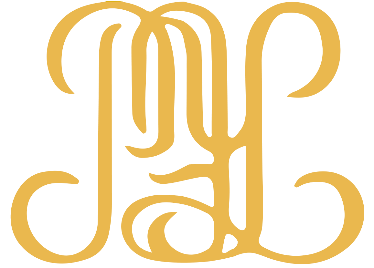 Конкурс студенческих проектов и идей 2017
Актуальность
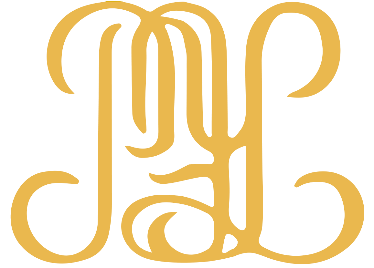 Конкурс студенческих проектов и идей 2017
Цель и задачи проекта
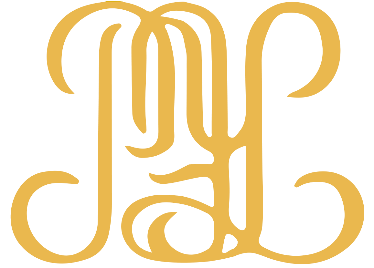 Конкурс студенческих проектов и идей 2017
План реализации проекта
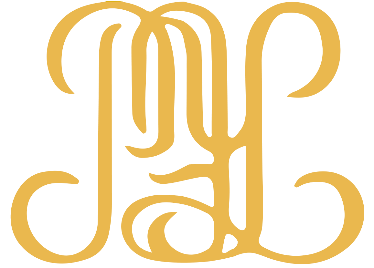 Конкурс студенческих проектов и идей 2017
Смета проекта
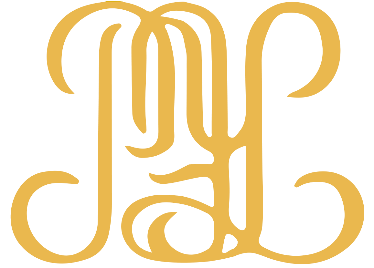 Конкурс студенческих проектов и идей 2017
Ожидаемые результаты
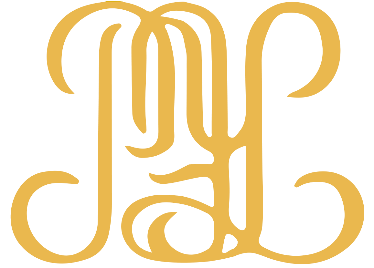 Конкурс студенческих проектов и идей 2017
Автор проекта
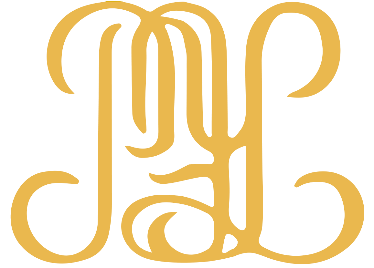